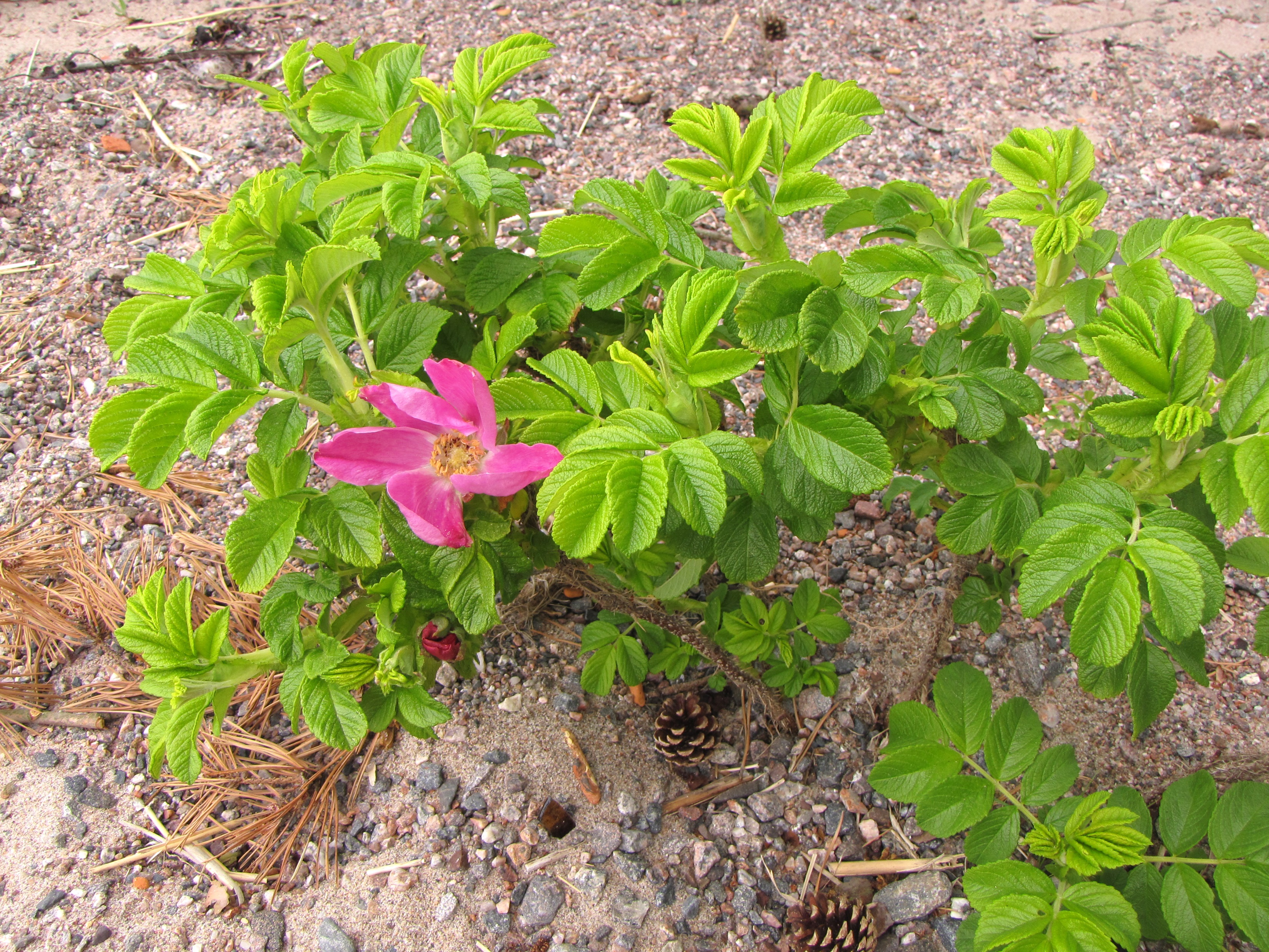 Kiitos osallistumisesta 
soolotalkoiluun 
Suomen luonnon 
monimuotoisuuden 
puolesta!
Onneksi olkoon, 
olet löytänyt soolotalkoiden kurtturuusun näivetyspaikalle!
Kurtturuusu on haitallinen vieraskasvilaji. Voit osallistua kasvin torjuntaan poistamalla kasvin vihreät osat ja kukat. Tärkeintä on estää kiulukoiden syntyminen.
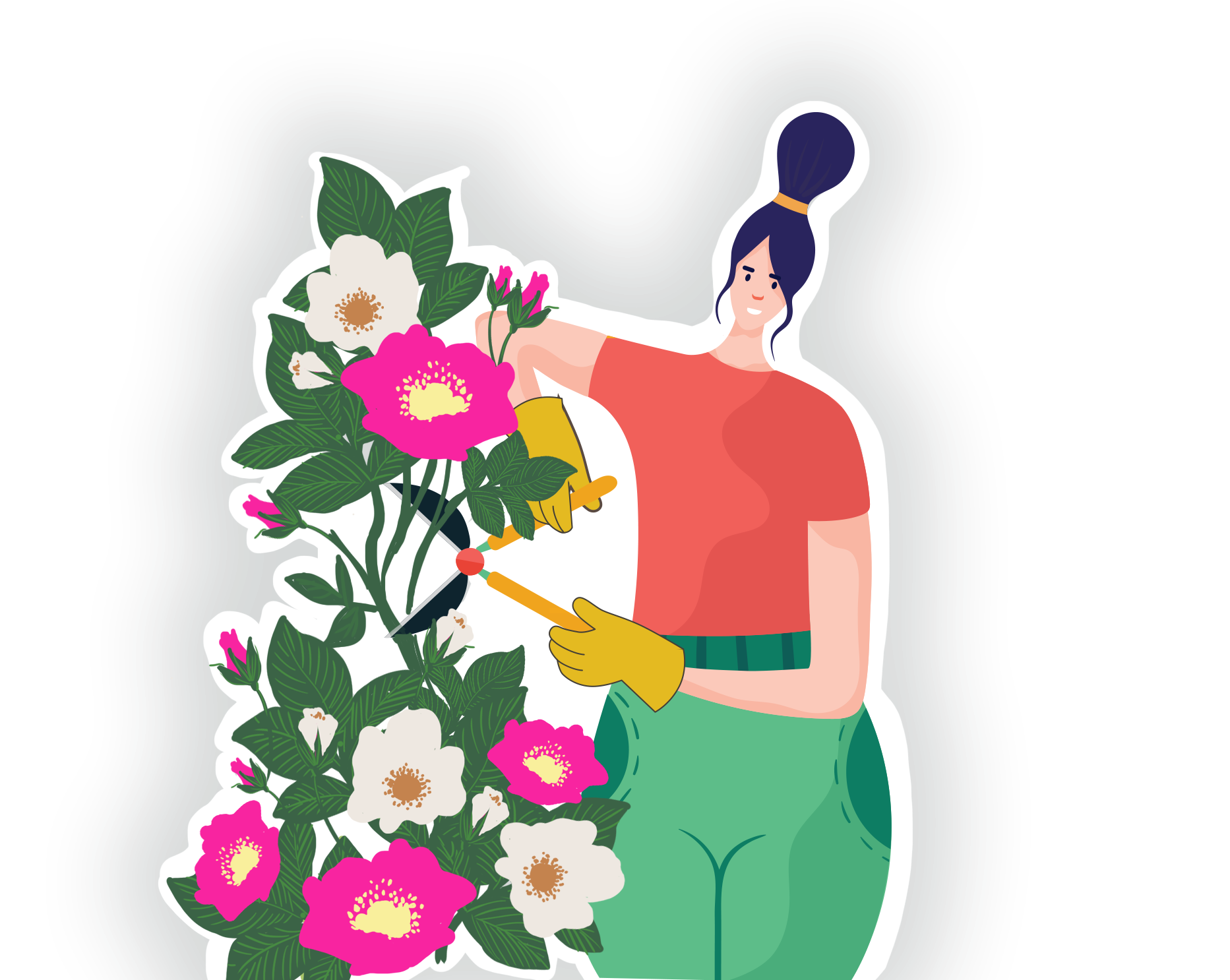 vieraslajit.fi > soolotalkoot
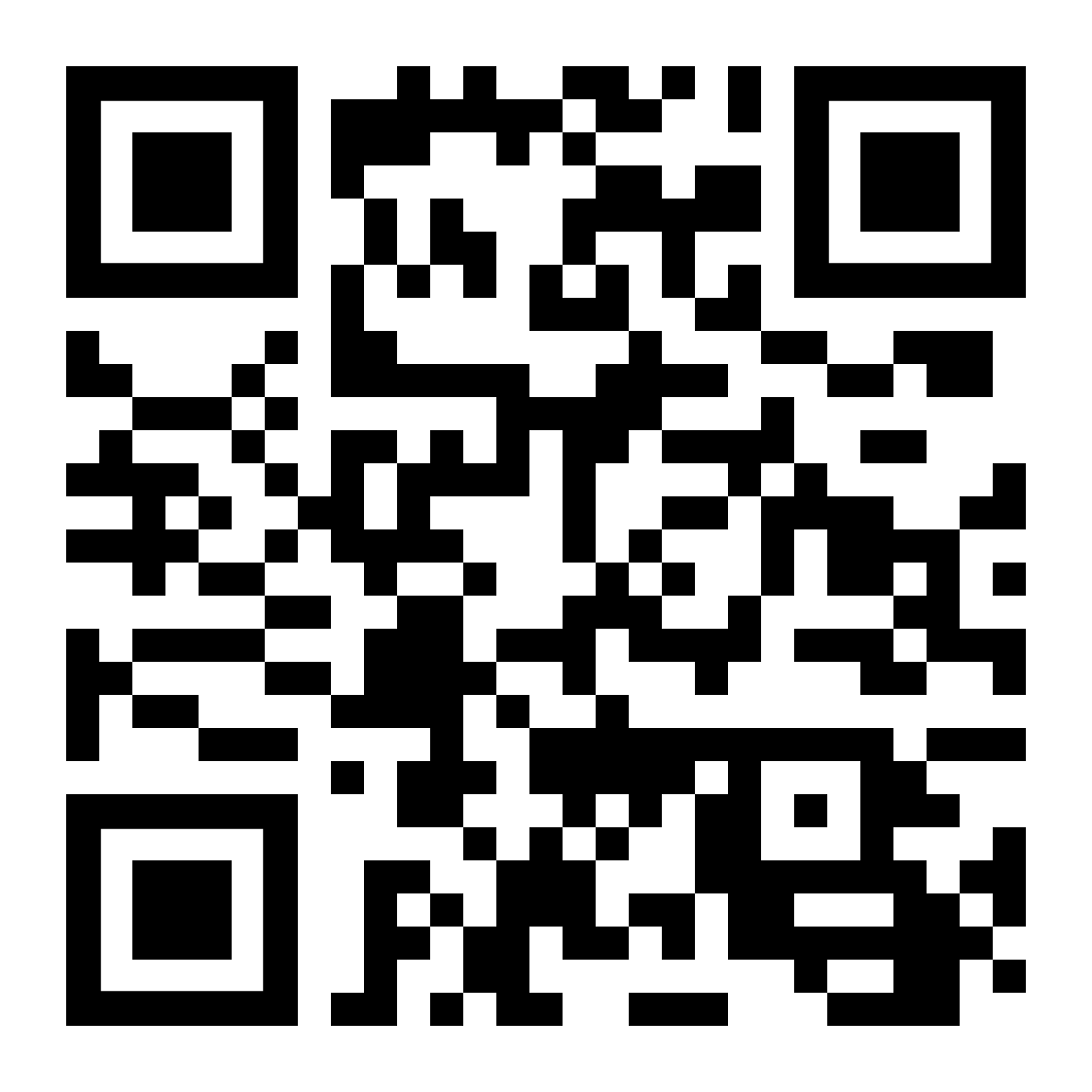 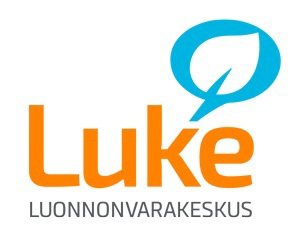 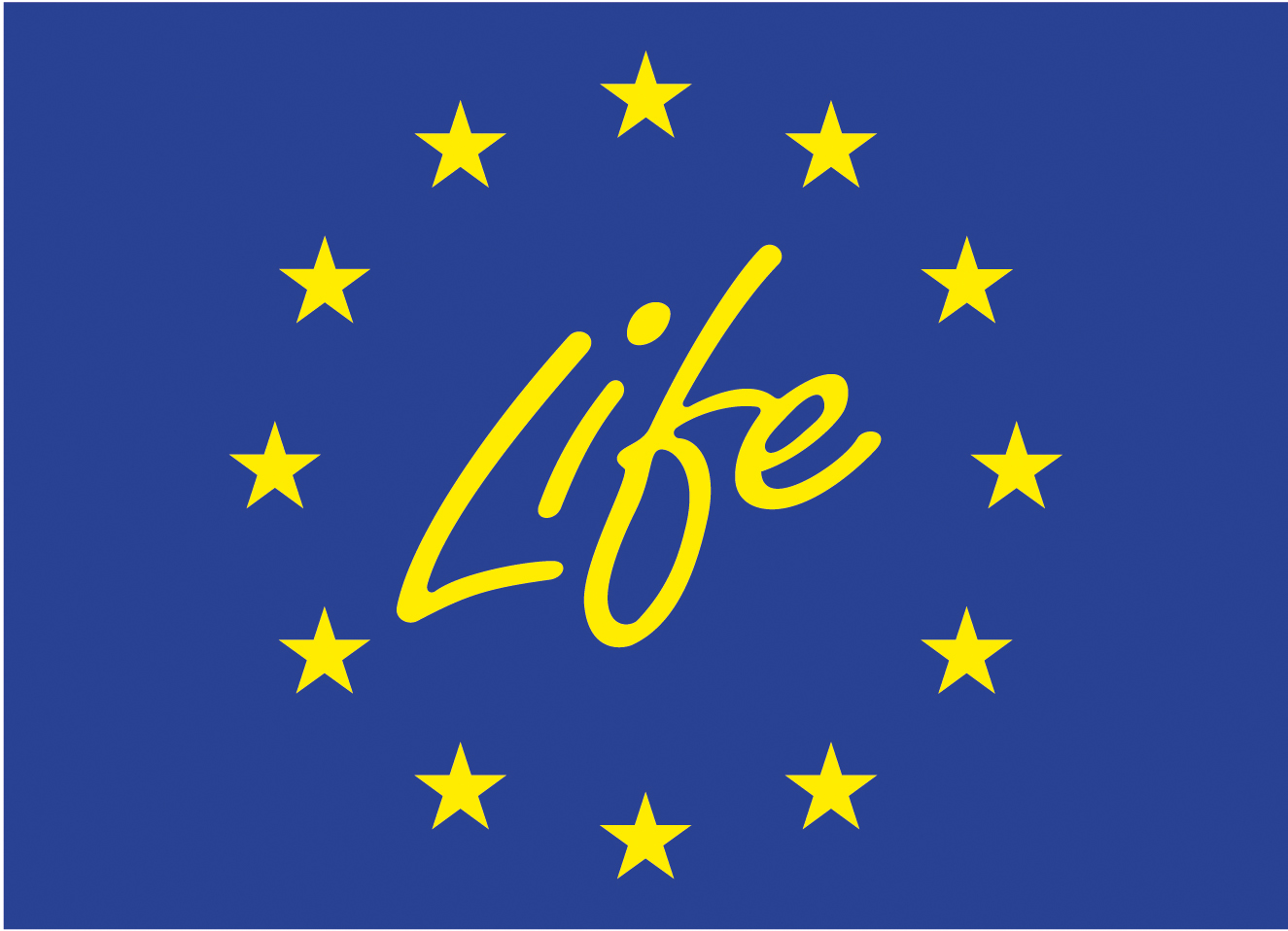 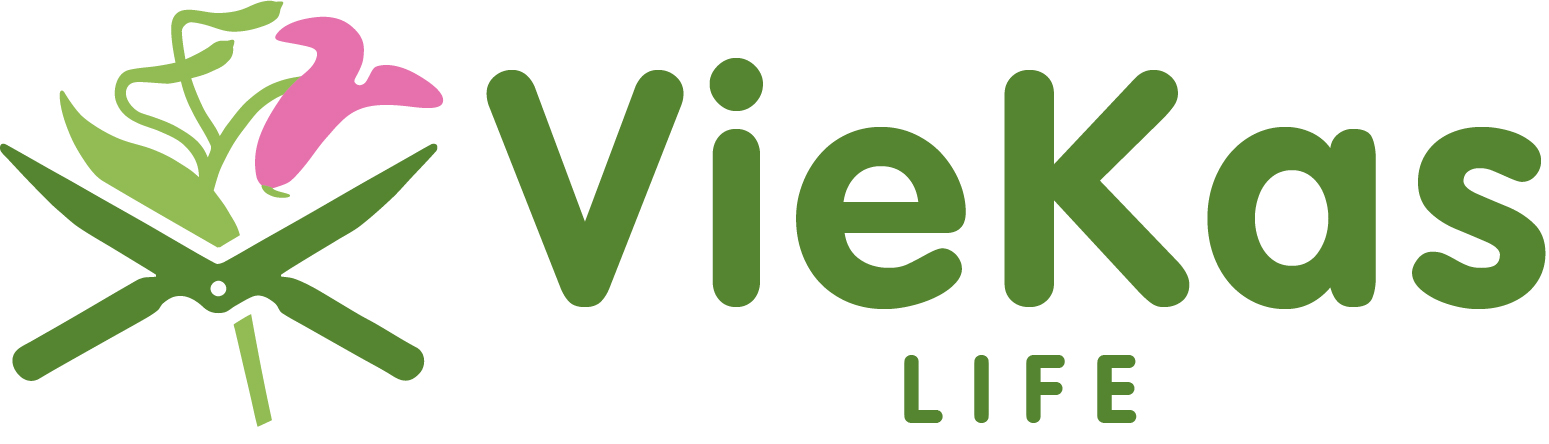 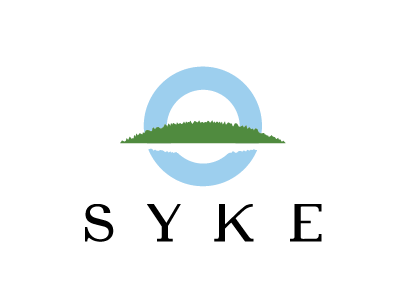 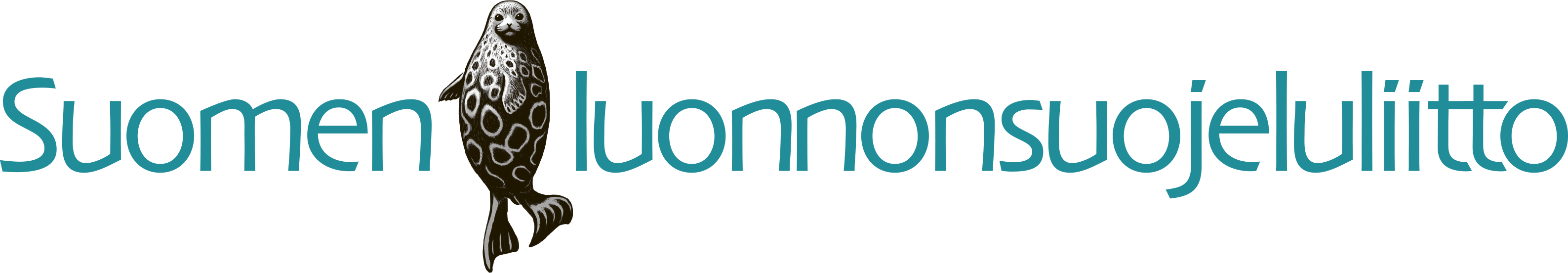 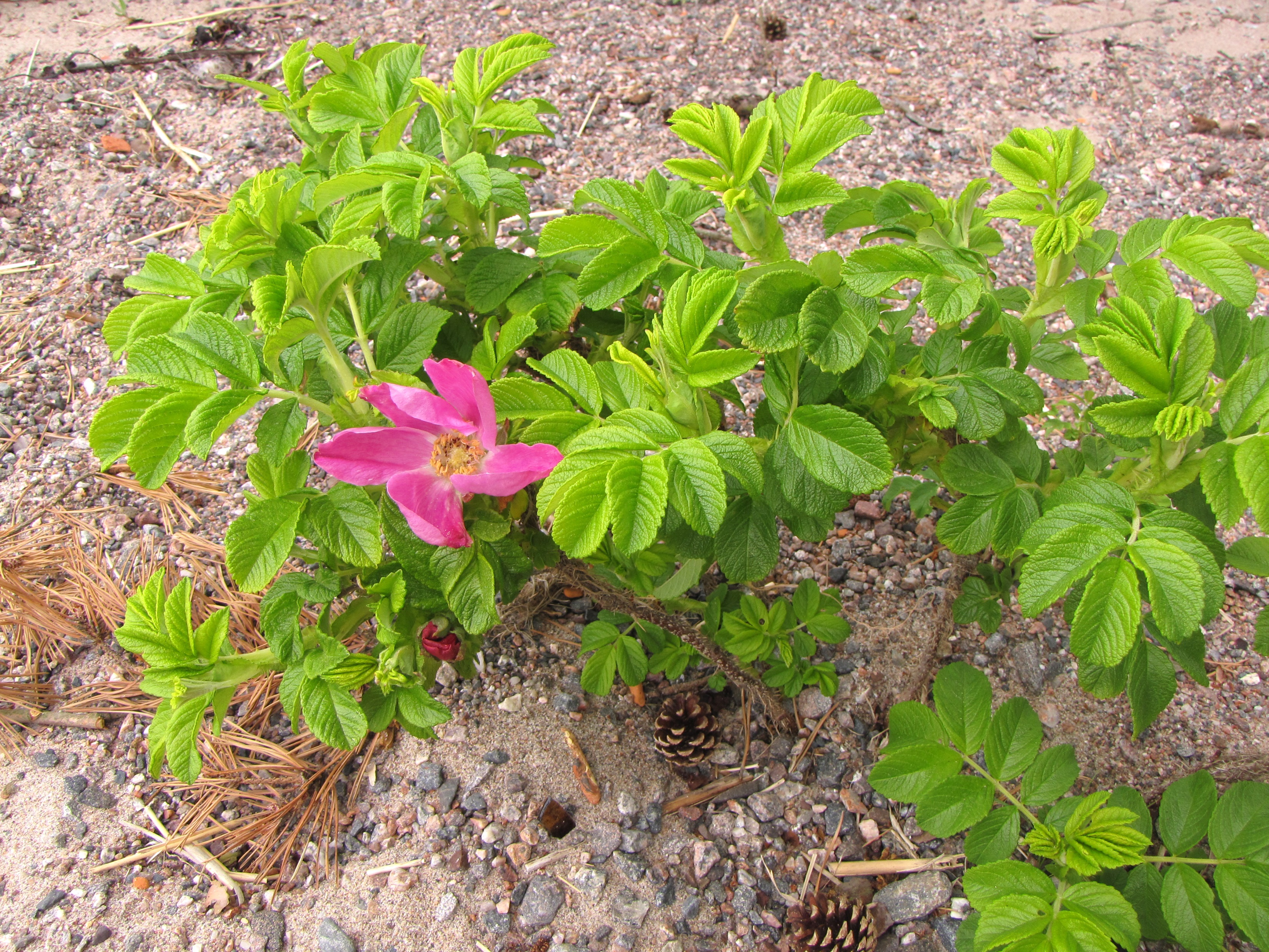 Tack för deltagandet i solotalkot för Finlands biologiska mångfald!
Gratulerar, du har hittat till vår bekämpningsplats för vresros!
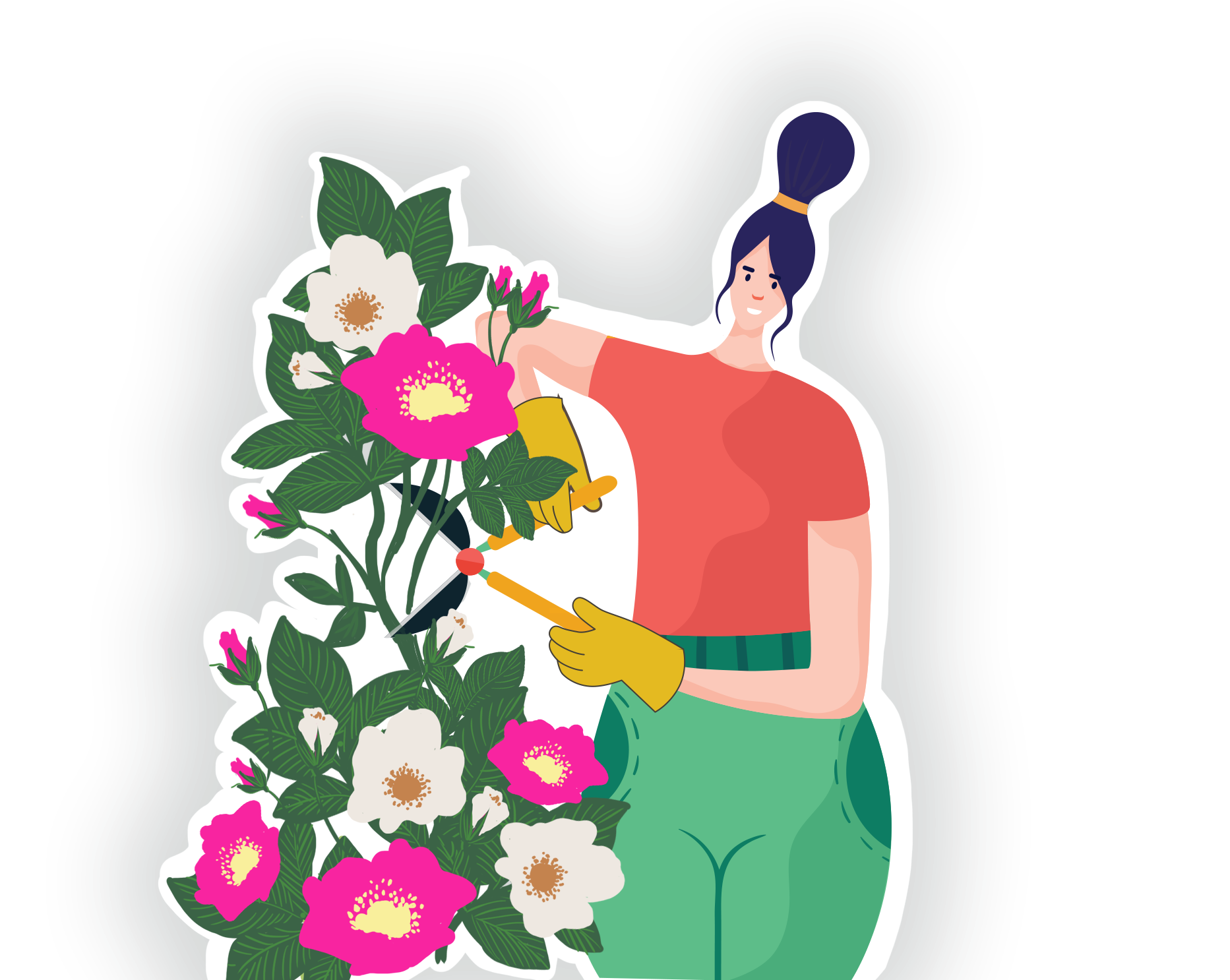 Vresros är en invasiv främmande växtart. I detta område kan du bekämpa vresrosen genom att kapa all gröna skott regelbundet till beståndet förtvinar. Det viktigaste är att förhindra uppkomsten av nypon.
vieraslajit.fi > solotalkot
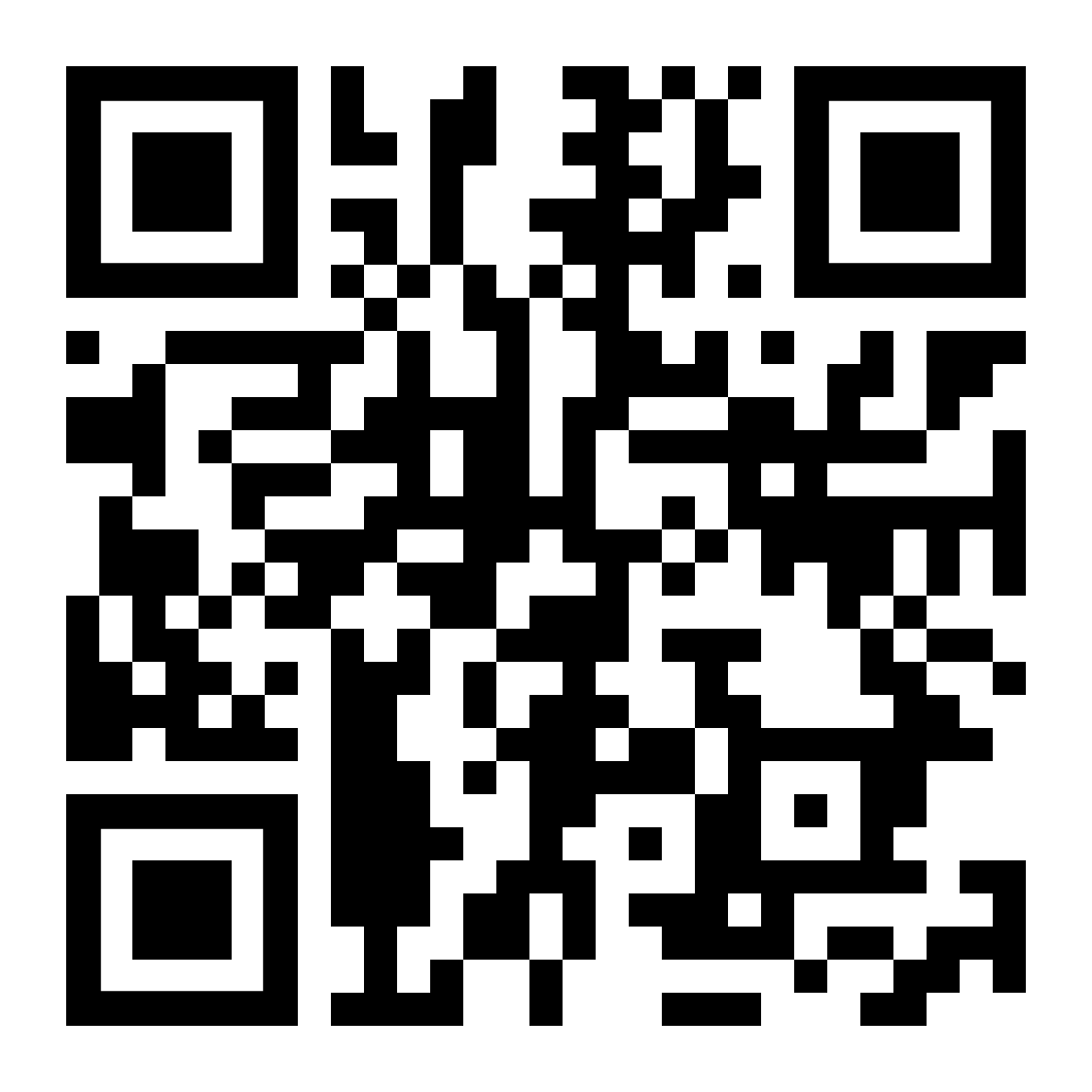 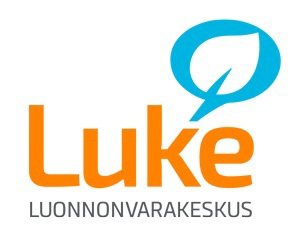 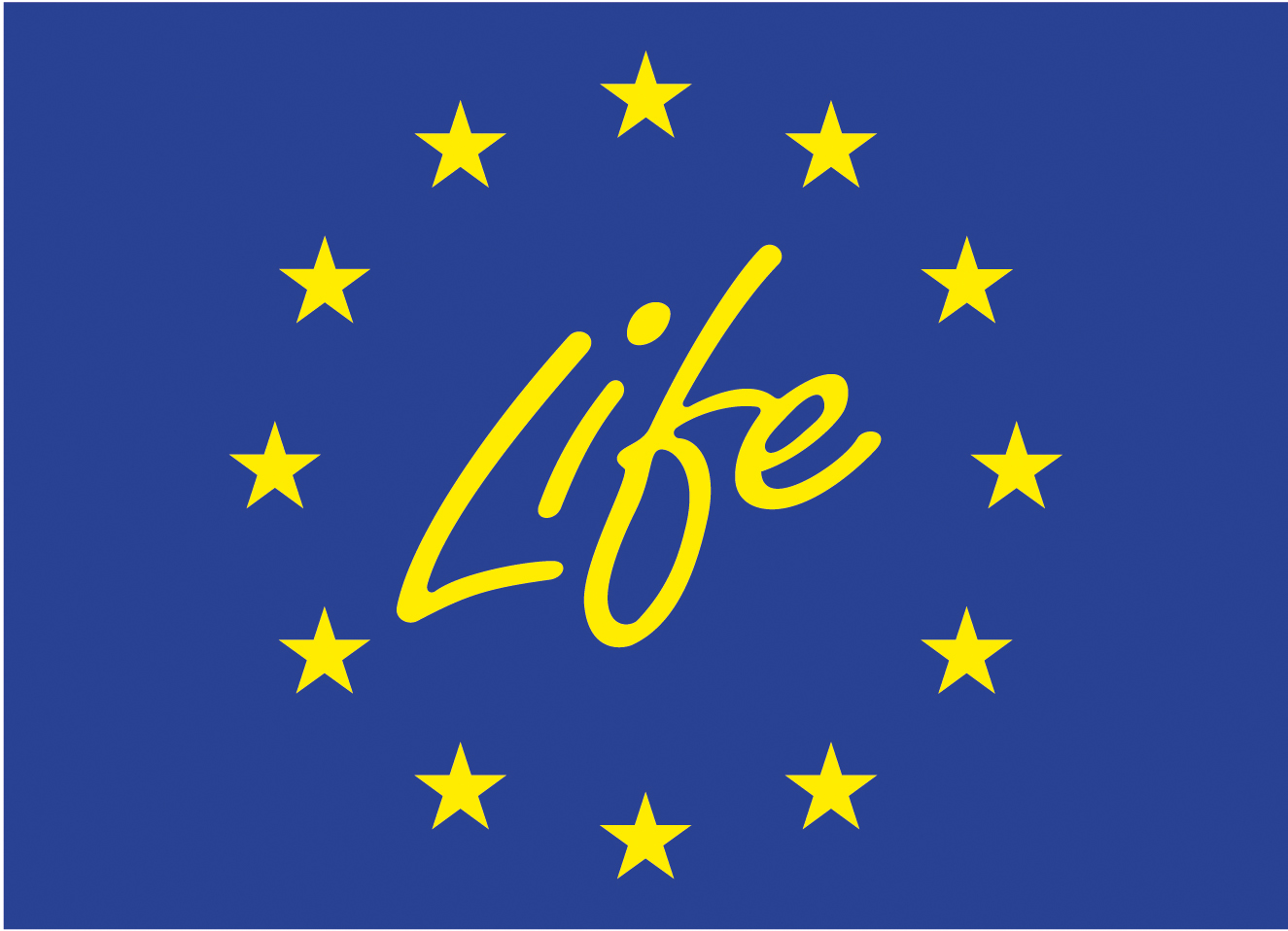 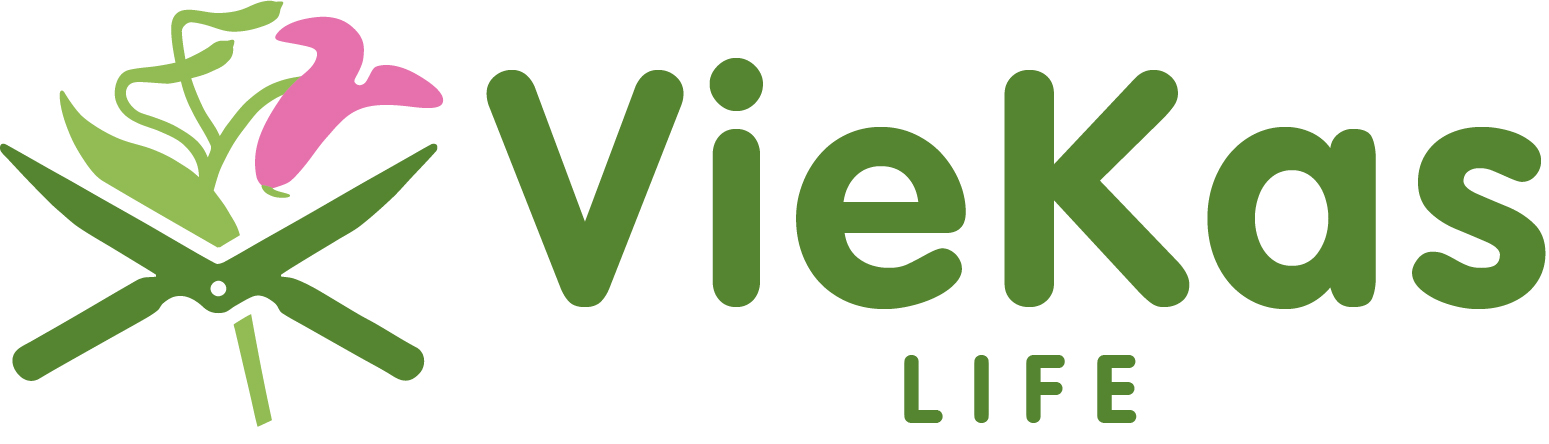 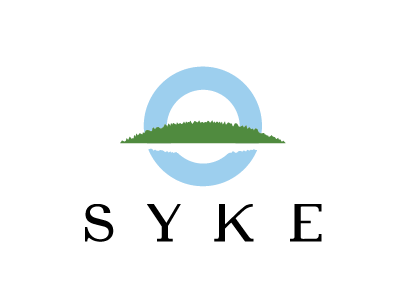 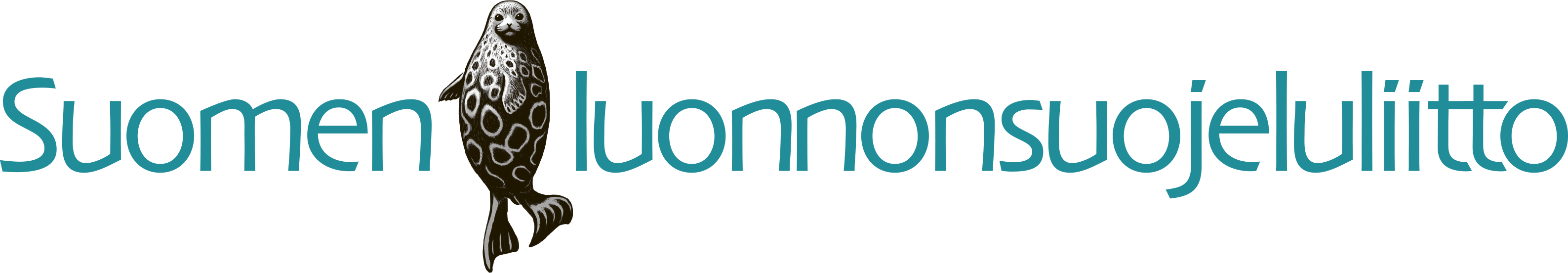